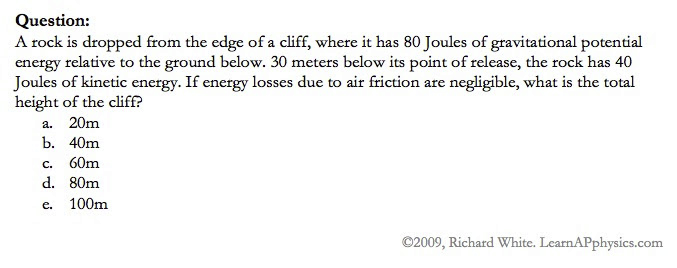 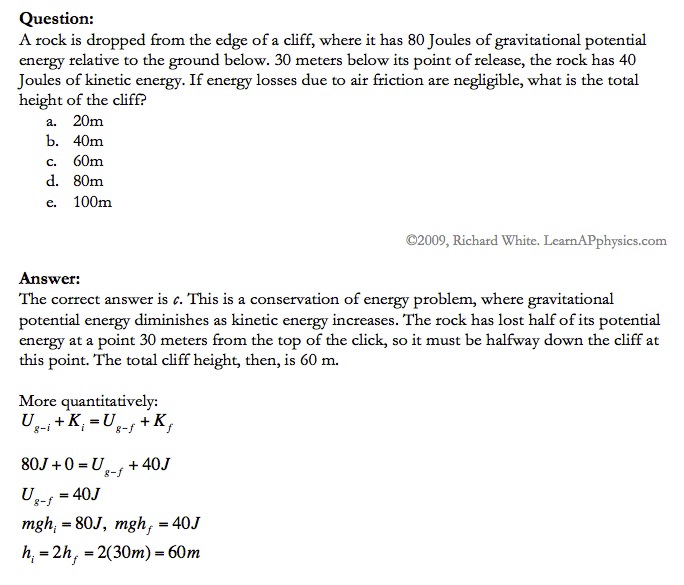 Plan for Today (AP Physics 2)
Ch 24, 27, and 28 Review Day
More Review Materials
Ch 24 Review
Describe and apply Young’s double slit interference
Shows light’s wave nature
A single wavelength of light goes through two slits separated by a distance d
There is an interference pattern on a screen some distance away that has bright and dark bands (equally spaced)
Bright fringes are at constructive interference, dim fringes at destructive interference
Young’s Double Slit Equations
Bright fringes
d * sin (O) = m * wavelength
M = 0, +/- 1, +/-2, . . .


Dark fringes
d * sin (O) = (m + ½) * wavelength
M = 0, +/- 1, +/-2, …
Describe and apply interference of thin films
Wavelength of light in a medium with index of refraction n is

Constructive Interference


Destructive Interference
Describe diffraction
Grating with multiple thin lines
Results in interference patterns
Bright central fringe, less bright fringes alternating with dark regions
Can have diffraction with x-rays at the atomic level, visible light, etc
Diffraction Grating Image
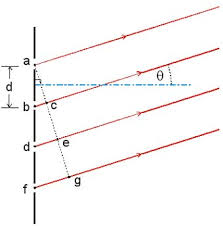 Diffraction Grating Results
Diffraction Grating Equation
Describe and apply the single slit diffraction formula
Huygen’s principle – each portion of the slit acts as a source of waves

Destructive Interference for a single slit of width a
Single Slit Diagram
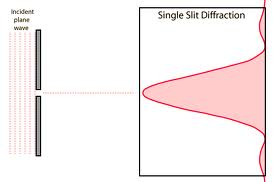 Describe polarization
N/a for this test

For electromagnetic wave, polarized light has electric field of wave all lined up/in the same direction
Electric field E vibrates in same direction AT all times in the same point

Sunglasses may do this – line up light
Polarization Image
Ch 27 Test Review
Describe blackbody radiation and the ultraviolet catastrophe
Blackbody Radiation
Blackbody is ideal system that absorbs ALL radiation incident on it
Radiation emitted depends on temperature of walls
Ultraviolet Catastrophe
Graph of intensity vs. frequency has extreme difference between experimental and actual at high frequencies
This would mean high frequencies of light would have huge energies (approach infinity)
Since this isn’t what happens it’s a catastrophe
Planck solved it by formulating energy is quantized
Blackbody Image
Ultraviolet Catastrophe Graph
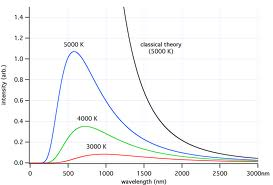 Describe the photoelectric effect and the two graphs associated with it
Photoelectric effect occurs when light shines on certain metallic surfaces and electrons are emitted
Stopping potential – no electrons are emitted
Independent of intensity
No electrons emitted if light is below a cutoff frequency
Maximum KE is independent of light intensity
Max KE increases with light frequency
Electrons emitted almost instanteously
Photoelectric Effect Apparatus
Equations Associated with the Photoelectric Effect
Photoelectric Effect – Current vs. Voltage Graph
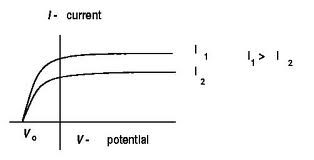 Photoelectric Effect – Graph KE max vs. frequency
Find the work function, maximum kinetic energy, or energy of a photon given the other two
From a graph

From equation
Describe Bremsstahlung
On a graph of x-ray intensity vs wavelength, there are sharp lines, which show radiation emitted when electrons change energy levels
There is also continuous background radiation called bremsstrahlung (“braking radiation”)
Electrons emit radiation when they undergo an acceleration
Describe x-ray crystallography
X rays are along the scale of an atom
So we can use x rays to figure out the spacing of atoms because we can study their diffraction pattern
Bragg’s law
Describe the Compton effect
Scattered x-rays have longer wavelength than incident x-rays
Energy reduction depends on angle at which the x-rays are scattered
X-ray photons have measurable energy and momentum
When they hit electrons, they transfer some of that energy
Compton Effect Equation
Describe the duality of light
Light has properties of waves and particles
Different experiments show the different properties of light
In the visible region – able to observe both
At higher frequencies – easier to notice particle
At lower frequencies (radio waves) – easier to notice wave
Certain experiments showed one or the other 
Young’s double slit = wave, 
Davisson-Germer = all matter has wave nature
Compton Effect = particle 
Photoelectric effect = particle
Describe a de Broglie wave
De Broglie postulated all forms of matter have both wave and particle characteristics
Electrons have dual particle-wave nature
So that means we can find the wavelength of any matter
Davisson-Germer showed this for electrons
De Broglie Wave Equation
Ch 28 Review
Use Ballmer or Lyman series to describe the energy levels of an electron
Electrons are in energy levels
They can jump to a higher energy level by ABSORBING energy (photons)
They can jump to a lower energy level by EMITTING energy (photons)
When they jump down (emit energy) they emit it in the form of photons which have wavelengths in the visible spectrum
Have mission spectrum
Way to ID the element
Higher n means shorter wavelength
Equation
Create an energy level chart including the ionization and ground state
If given an energy level chart, can you figure out how much energy is emitted (high to low) or absorbed (low to high)
Can you figure out all the possibilities (jumping straight from n = 4 to n = 1, jumping n = 4 to 2 to 1, n = 4 to 3 to 1, n = 4 to 3 to 2 to 1, etc)
Electron Energy Level Chart
Calculate the frequency of light given off when an electron drops to a specific energy level
Find the energy difference
Then we have the energy of a photon (the difference between the energy levels) is h * f.  Just solve for f and you have your frequency
Test Format
15 AP multiple choice
2 AP Free Response
Big Ideas to study
Young’s Double Slit/Single Slit/Diffraction Grating (we’ve seen it in several AP free  response problems)
Photoelectric effect and what the graph of it means (we’ve seen  it in lab, on HW)
Wave vs. particle nature of light
Electromagnetic spectrum and high vs. low energy
Electron energy levels
De Broglie relationship between energy, momentum, and wavelength
Compton Effect